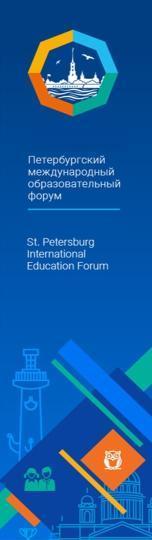 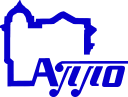 Межпредметная интеграция как основа системы выполнения индивидуальных проектов старшеклассников
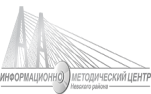 Зилинских Анна Васильевна, заместитель директора по УВР, учитель информатики ГБОУ лицей № 329 Невского района Санкт-Петербурга
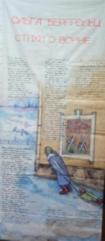 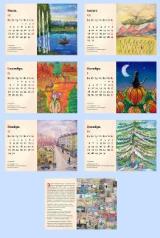 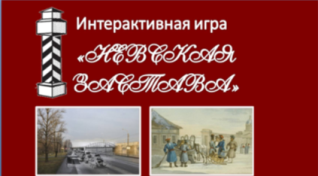 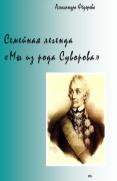 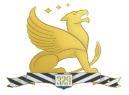 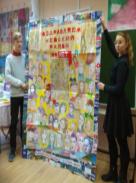 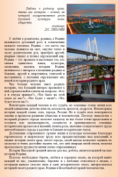 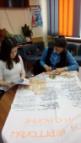 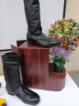 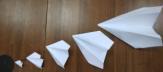 1
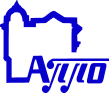 Межпредметная интеграция
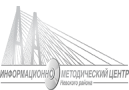 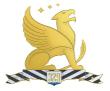 2
Интегрированный проект
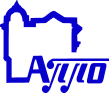 Познавательная деятельность, самостоятельность, творческая активность и инициатива учеников
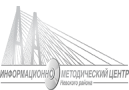 возможность учащимся эмоционально переживать исторические события, выразить своё отношение к ним;
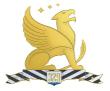 формирует целостное мировоззрение;
раскрывает простор для самореализации в различных видах деятельности;
создаёт условия для позитивной мотивации обучения.
3
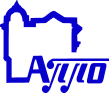 ШКОЛА
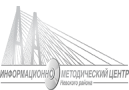 Учебная деятельность
Внеурочная деятельность
Научное общество учащихся
Конкурсы, олимпиады, конференции
Международное сотрудничество и социальное партнерство
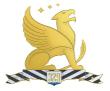 ИНТЕГРАЦИЯ
Интегрированные проекты
4
Функциональная грамотность
ИНТЕГРАЦИЯ ПРЕДМЕТОВ
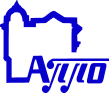 ИКТ
Метапредметные и личностные результаты
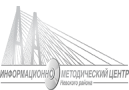 Предметы гуманитарного цикла
Предметы естественнона
учного цикла
Предметы общественного цикла
Предметы технического цикла
Предметы эстетического цикла
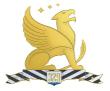 Предметы гуманитарного цикла
Предметы естественнона-
учного цикла
Предметы общественного цикла
Предметы технического цикла
Предметы эстетического цикла
5
Роль ИКТ при выполнении интегрированных проектов
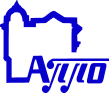 Обработка информации и представление в другой форме
Поиск информации
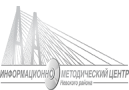 Материальный объект
Мультимедиа объект
Издательская деятельность
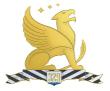 3Д-модель, электронная книга, сайт, видеоролик, презентация, интерактивная игра, виртуальная экскурсия, программа (нейронная сеть)
Макет, картина, батик, календарь, кукла, сапоги, тапочки, фартук, скатерть
Буклет, брошюра, газета, календарь, сборник задач, плакат, реферат
Продукт проекта
6
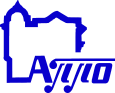 Результат проекта -  продукт издательской деятельности
Темы проектных работ:
«Искусственные нейронные сети»
«Нанотехнологии»
«Киберпреступность»
«3D-графика, как вид искусства»
«Влияние компьютера на здоровье человека»
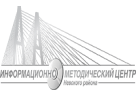 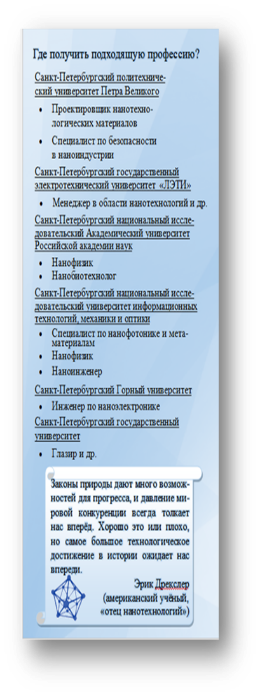 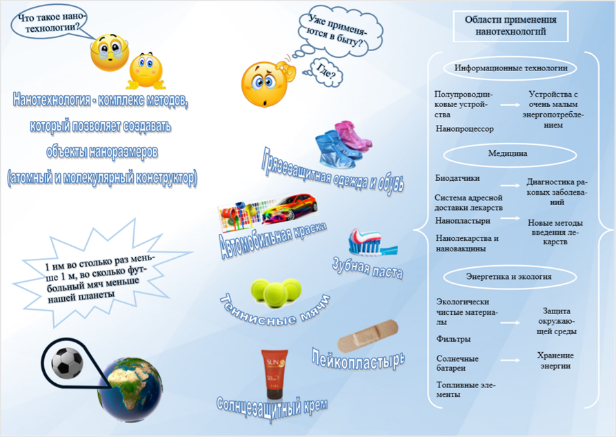 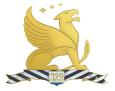 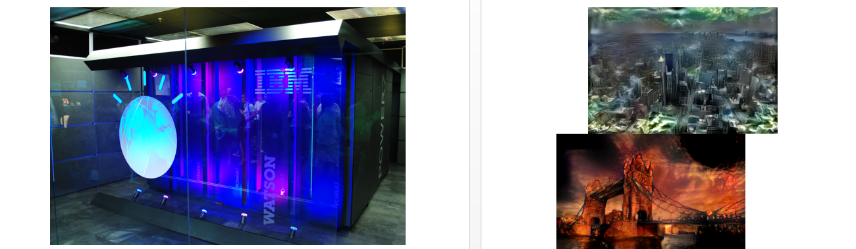 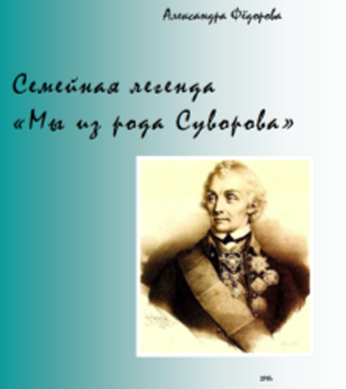 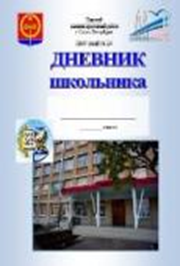 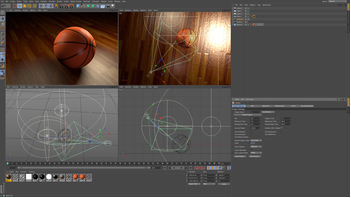 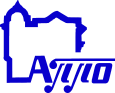 «Семейная легенда – мы из рода Суворовых»
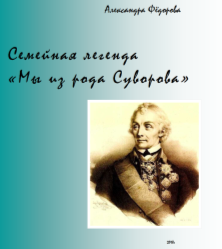 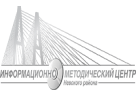 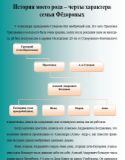 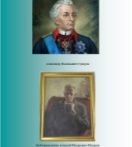 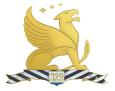 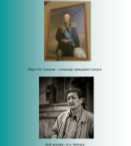 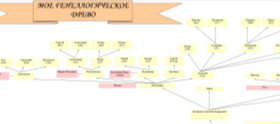 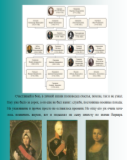 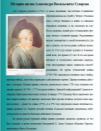 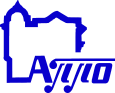 «История лицея 329 Невского района Санкт-Петербурга на страницах школьного дневника»
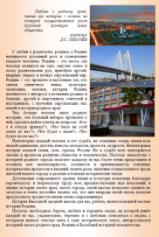 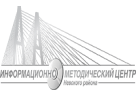 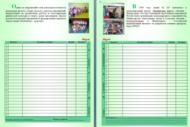 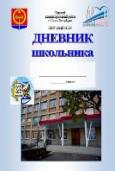 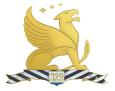 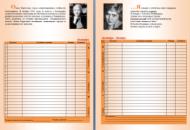 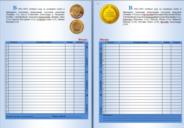 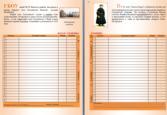 «Сборник задач для исполнителя Колобок (на основе программного обеспечения «Страна Фантазия» для 2-4 классов)»
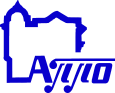 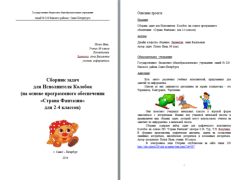 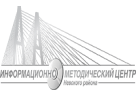 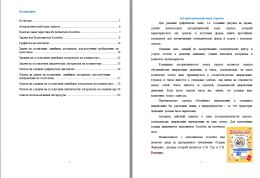 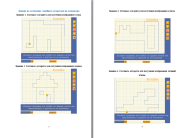 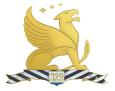 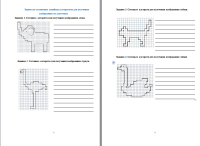 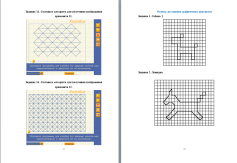 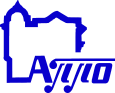 Фестиваль детских рисунков «Мы рисуем свой мир» - Лицейский календарь – Виртуальная выставка
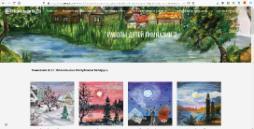 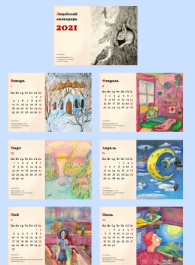 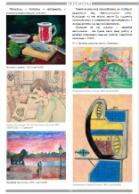 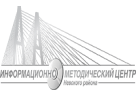 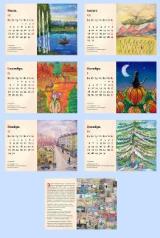 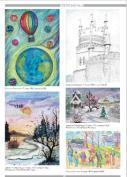 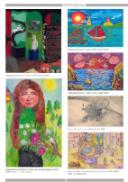 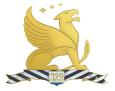 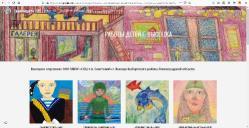 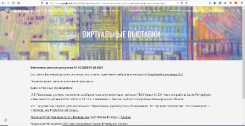 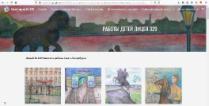 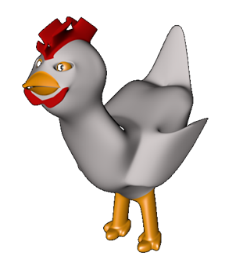 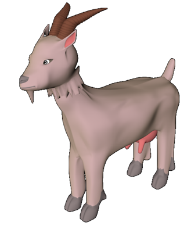 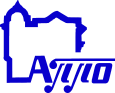 Результат проекта -  мультимедийный продукт
Темы проектных работ:
Создание электронной книги «100-летие Невского района» с помощью программного обеспечения
Создание 3D-анимационного фильма «Репка»
Создание видеоролика по истории семьи с помощью киностудии Windows Live
Создание анимационного фильма «Правила дорожного движения»
Создание слайд-шоу по сюжетам японской манги
Создание интерактивной игры «Невская застава» на основе триггеров в приложении Power Point
«Разработка игры – путешествия «Всемирное наследие» на основе триггеров
«Разработка 3D-энциклопедии «Великие информатики»
Малоизвестные памятники Великой Отечественной воны Невского района
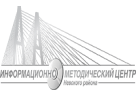 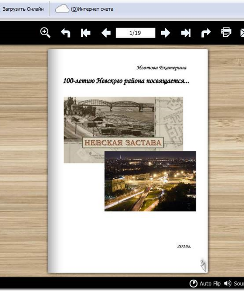 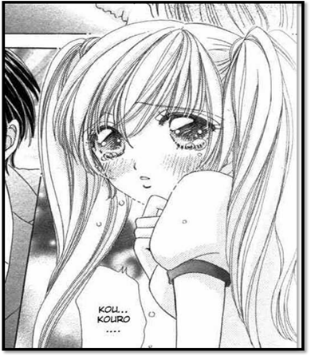 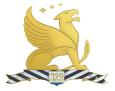 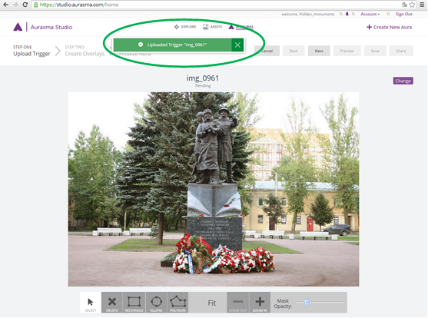 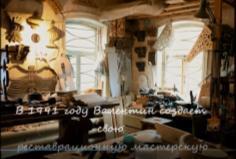 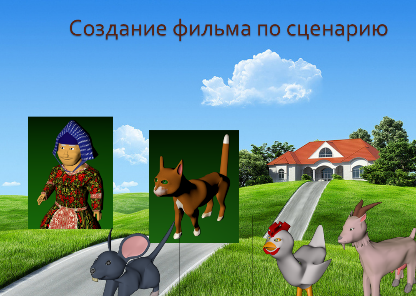 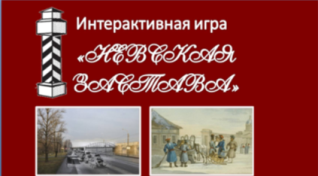 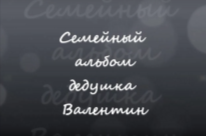 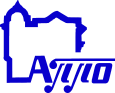 «Создание видеролика по истории семьи с помощью киностудии Windows Live»
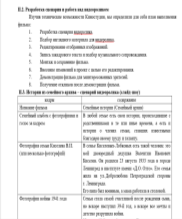 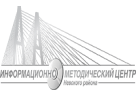 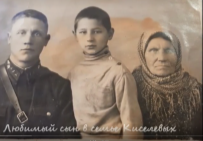 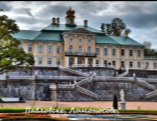 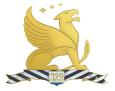 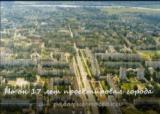 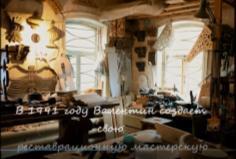 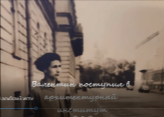 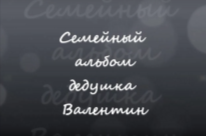 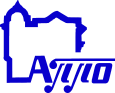 «Создание интерактивной игры «Невская застава» на основе триггеров приложения PowerPoint»
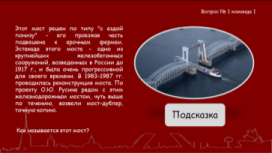 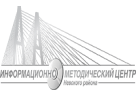 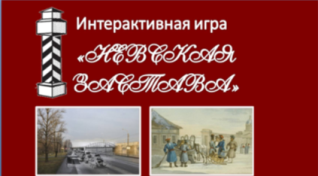 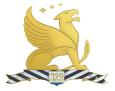 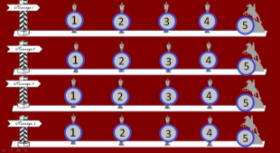 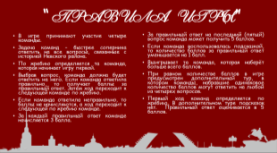 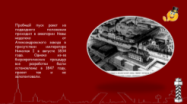 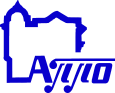 Результат проекта -  продукт 3D-моделирования
Темы проектных работ:
Дизайнерский проект «Мой дом – красивая комната»
Школа будущего – Бионика
«Умный браслет»
«Ракета-модель Китахара»
«Рука-манипулятор»
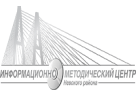 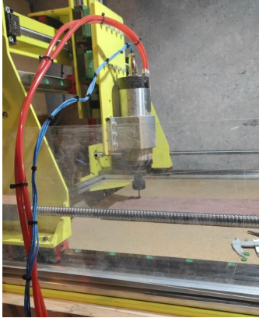 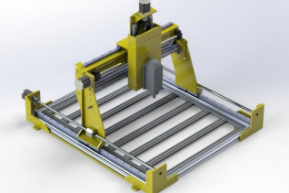 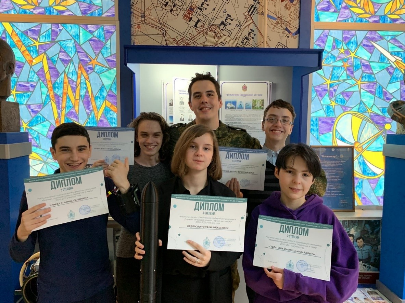 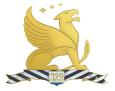 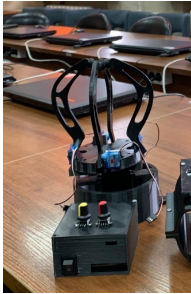 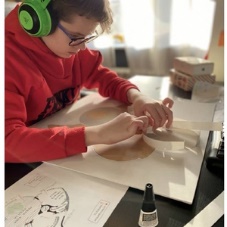 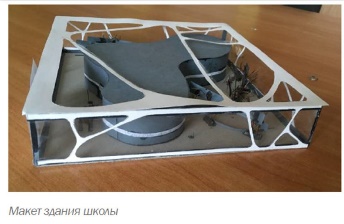 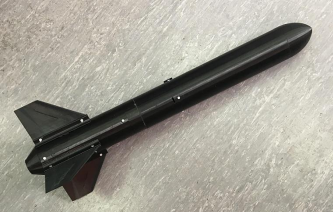 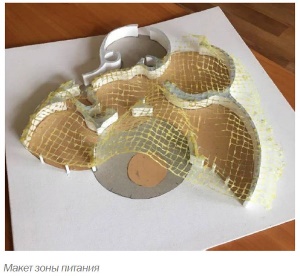 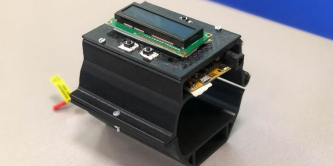 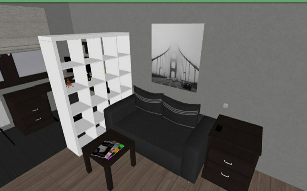 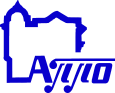 Результат проекта -  продукт программирования, робототехники и сайтостроения
Темы проектных работ:
Предсказательная нейронная сеть
Создание классификатора изображений на основе алгоритмов свёрточных нейронных сетей
Блокчейн в образовании
Создание сайта «Искусственные спутники Земли»
Создание сайта «Спасем мир вместе»
Разработка сайта-демонстрирущего возможности и перспективы 3D-графики, создание мультфильма с ее применением
Система тестирования по теме «Производная»
Программа-ассистент школьника (чат-бот)
Интерактивный робот-разносчик угощений на базе конструктора LEGO MINDSTORMS Education 9797
Компьютерное моделирование орнамента для digitalprint
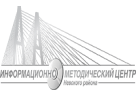 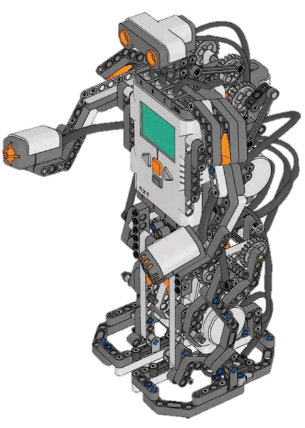 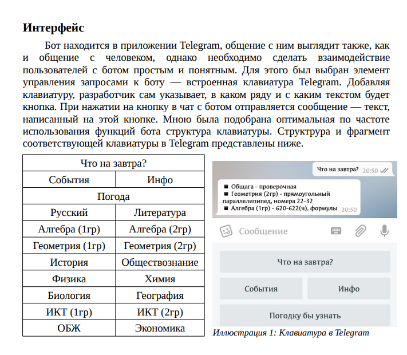 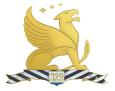 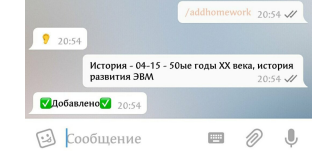 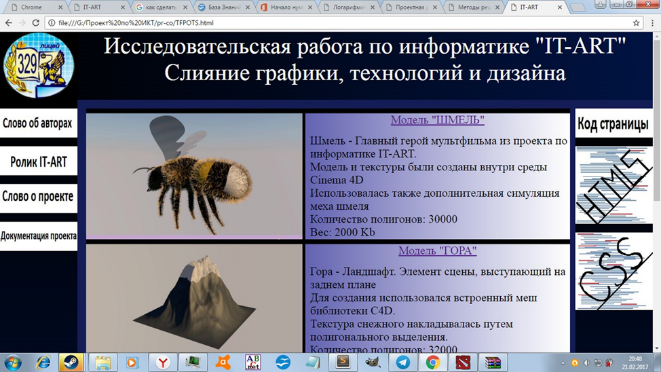 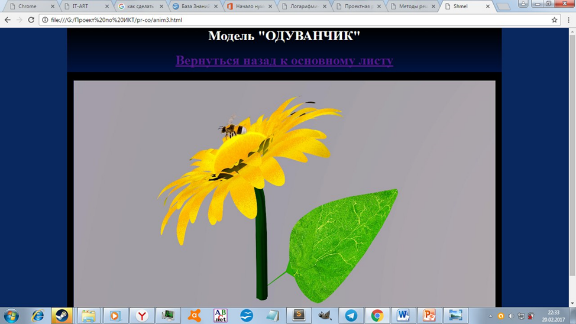 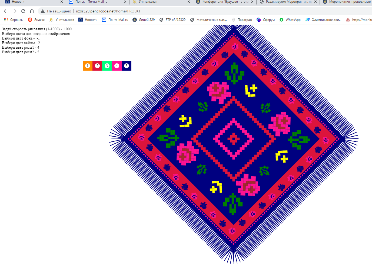 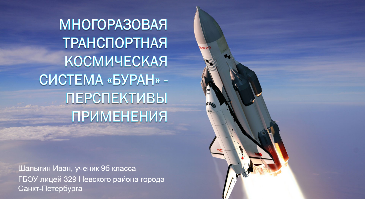 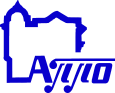 Результат проекта -  исследовательская работа
Темы проектных работ:
«Можно ли быть Левшой в современном мире»
Нейронные сети
Нанотехнологии
Влияние компьютера на здоровье человека
Киберпреступность
Многоразовая транспортная космическая система «Буран» – перспективы применения
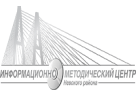 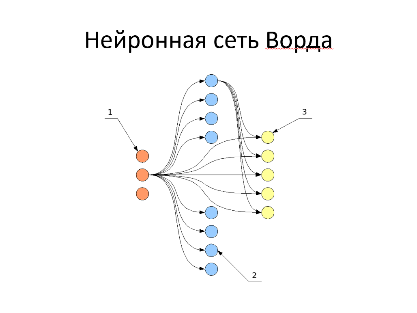 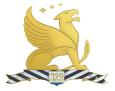 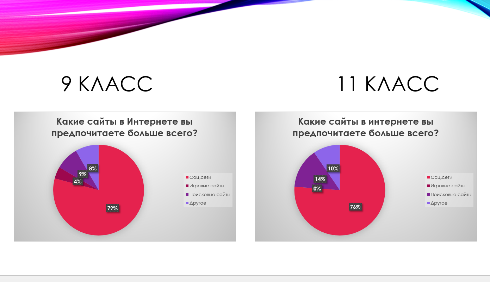 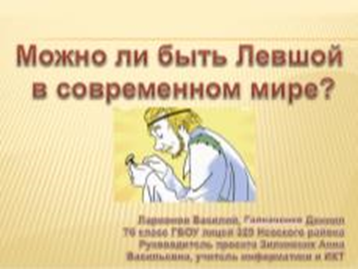 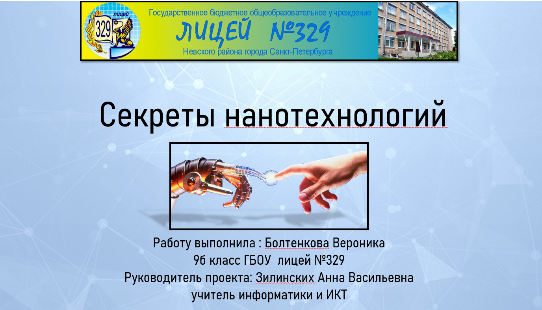 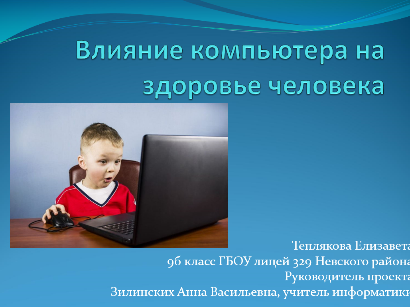 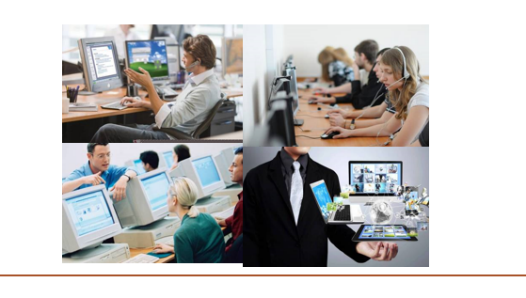 «Многоразовая транспортная космическая система «Буран» перспективы применения»
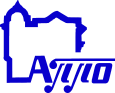 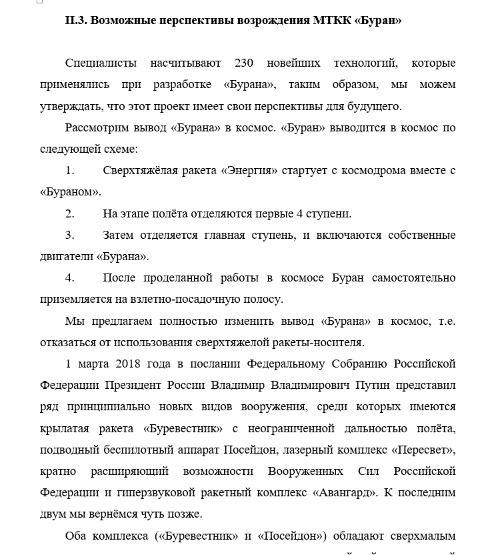 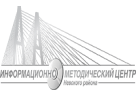 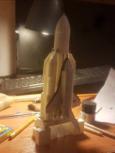 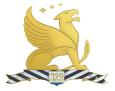 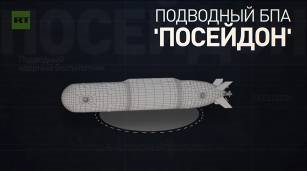 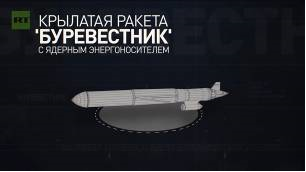 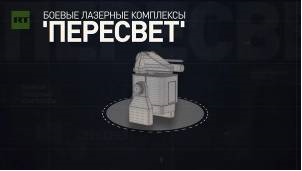 «Можно ли быть Левшой в современном мире?»
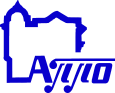 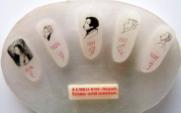 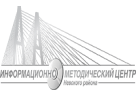 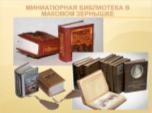 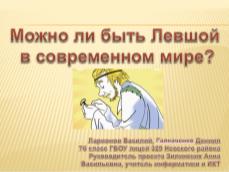 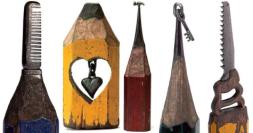 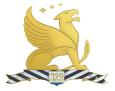 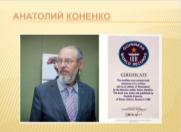 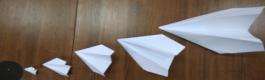 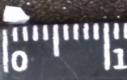 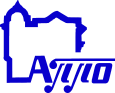 Результат проекта - материальный объект
Темы проектных работ:
Создание макета многоразовой транспортной космической системы «Буран»
Рукописная, печатная, электронная – создание книги «Невская застава»
Выполнение батика по творчеству Ольги Берггольц для школьного музея
Выполнение батика «Школы блокадного Ленинграда»
Батик «Подарок для мамы», «Подарок для папы» (фартуки)
Современные технологии для создания скатерти к новогоднему столу
Выполнение изделия «Чудо-сапоги», Техника выполнения стелек-тапочек
Техника изготовления авторской куклы
Техника изготовления брелоков для ключей
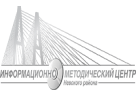 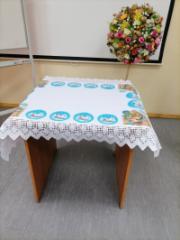 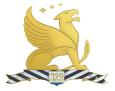 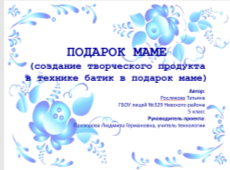 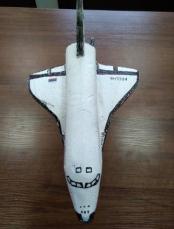 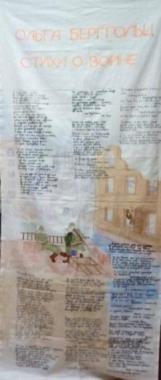 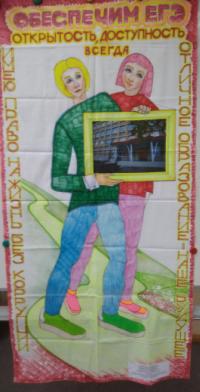 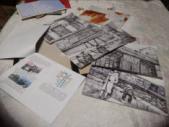 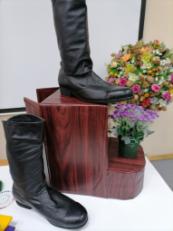 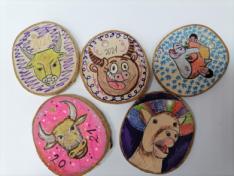 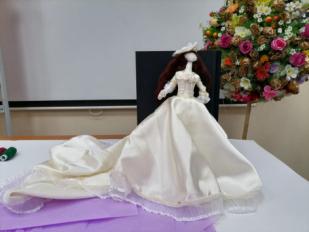 «Создание макета многоразовой транспортной космической системы «Буран»
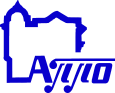 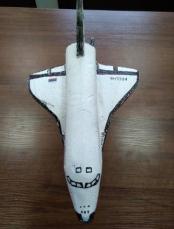 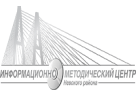 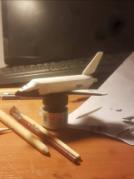 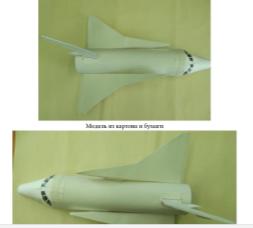 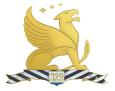 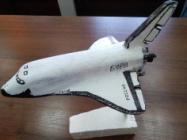 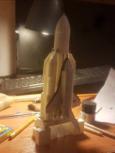 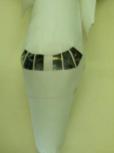 «Рукописная, печатная, электронная - создание книги "Невская застава" к 100-летию Невского района Санкт-Петербурга»
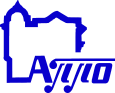 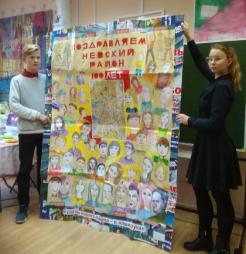 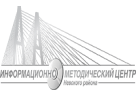 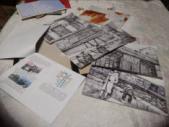 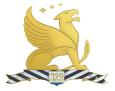 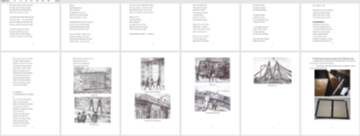 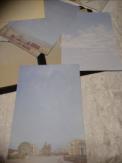 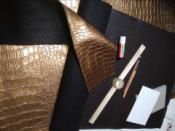 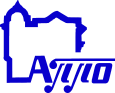 «Выполнение батика по творчеству Ольги Берггольц для школьного музея»
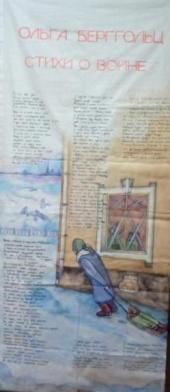 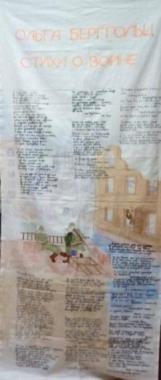 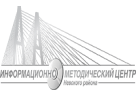 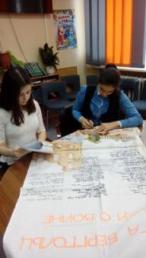 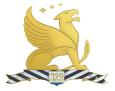 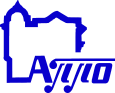 «Батик «Школы блокадного Ленинграда»
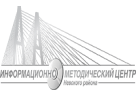 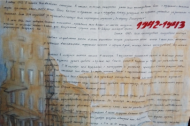 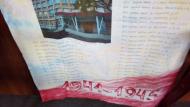 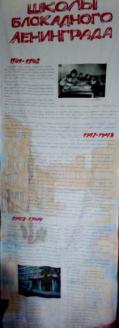 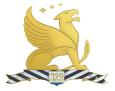 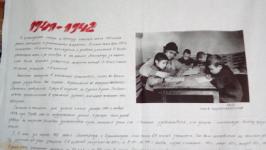 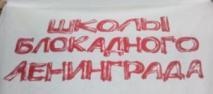 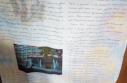 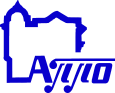 Батик «Подарок для мамы», «Подарок для папы»
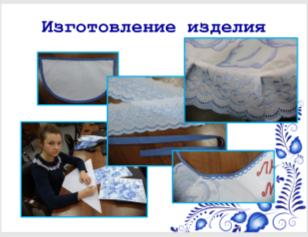 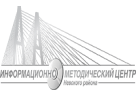 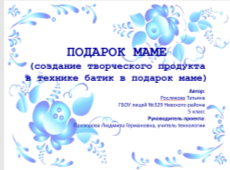 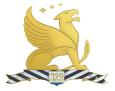 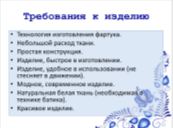 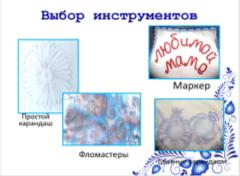 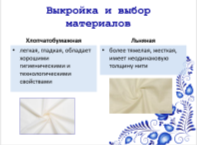 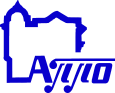 Батик «Против коррупции»
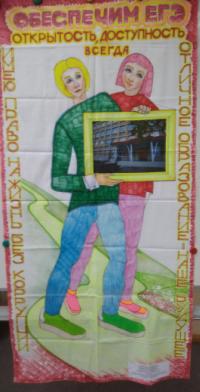 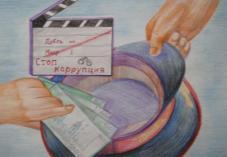 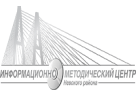 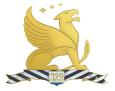 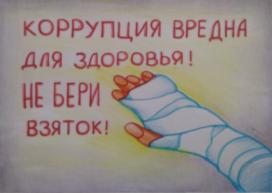 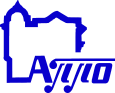 «Выполнение изделия «Чудо-сапоги», «Техника выполнения стелек-тапочек»
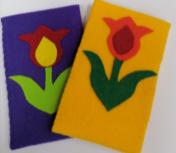 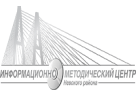 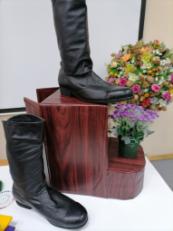 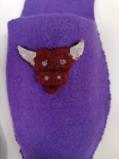 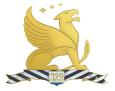 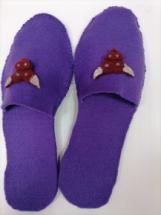 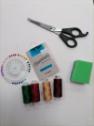 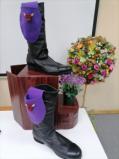 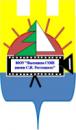 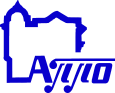 Техника изготовления авторской куклы Лизы
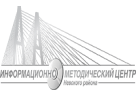 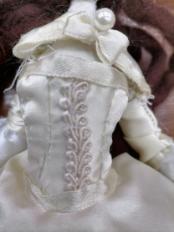 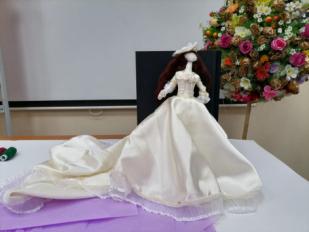 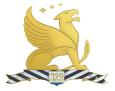 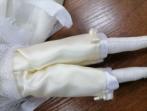 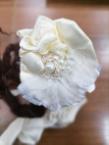 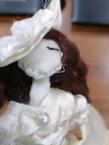 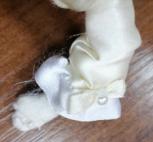 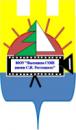 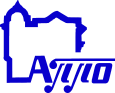 Техника изготовления детской новогодней скатерти
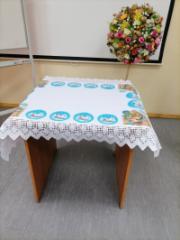 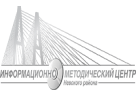 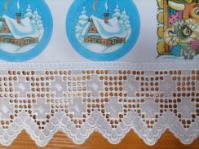 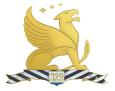 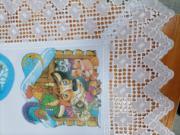 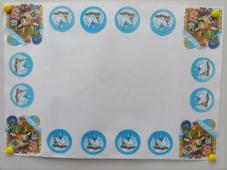 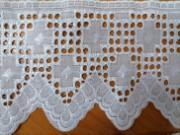 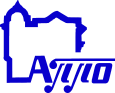 Техника изготовления Брелоков из природного материала в подарок
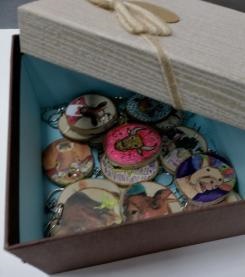 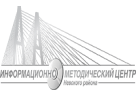 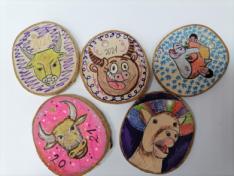 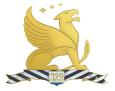 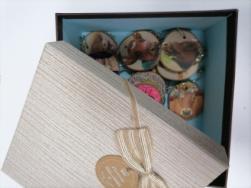 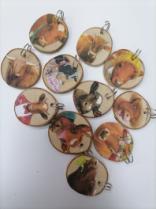 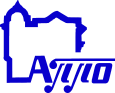 Спасибо за внимание!
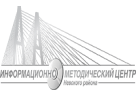 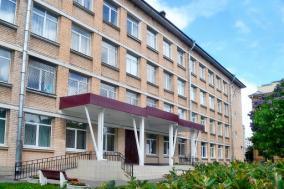 Зилинских Анна Васильевна, заместитель директора по УВР, учитель информатики ГБОУ лицей № 329 Невского района Санкт-Петербурга
annazilinskih@mail.ru
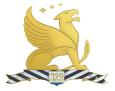